ロゴや商標、画像の取り扱いについて
積水ハウス　ＳＩ戦略室
パートナー企業の皆さま

　  「S I－COLLABORATIONロゴ」や「積水ハウスのロゴ」の使用については、ロゴガイドラインが設定されており、その規定の中で
　　ご使用をお願いしています。　
　　ご使用いただく際は、御社の広告ご担当者様よりロゴや画像のデータ、ロゴガイドラインを入手いただき、ガイドラインに沿った使用を
　　お願いいたします。

◎　広告ご担当者様（Boxへの権限が付与されている方）はこちらのガイドラインも確認のうえ、社内でのロゴや画像のデータの取り扱いに
　　ついてご注意くださいますよう、よろしくお願いいたします。とくに、SNSについては、パートナー企業様公式のSNS以外でのSI事業や
　　コラボレーションロゴ等の投稿は不可としています（個人のアカウントからの投稿不可）ので、周知をお願いいたします。

◎　営業様にて「ちらし」作成された場合においても、ロゴの使用やS I事業について、基礎ダイレクトジョイント等の性能、技術の記載
　　があるものについては、修正可能な段階で必ず積水ハウスの事前確認をうけてください。公開・配布等は、積水ハウスの事前確認完
　　了後にお願いいたします。

◎　お客様へのプレゼンについては、ひな型（一例）もご用意しています。
　　参考にしていただきながら、自由に作り替えていただいて結構です。
　　ひな型に使用している画像は自由にご使用いただけます。画像の元データについては広告ご担当者様より入手いただけます。
　　ひな型内の建物の写真については、御社の写真に貼りかえてご使用ください。

◆　積水ハウス販促担当者連絡先    ◆ 
　    SI戦略室 :　前田（fukuda043@sekisuihouse.co.jp)　・　真鍋（manabe004@sekisuihouse.co.jp）
202404
ロゴや商標、画像の取り扱いについて
積水ハウス　ＳＩ戦略室
広告ご担当者さま
　　広告物（ちらし、ＨＰ、ＳＮＳ等）を作成する場合は、修正可能な段階で必ず積水ハウスの事前確認をうけてください。
　　公開・配布等は、積水ハウスの事前確認完了後にお願いいたします。
　　広告のひな型は、一例として作成しています。この通りに作成いただく必要はございません。
　　広告をご覧いただくお客様に正しくS I－COLLABORATIONについてご理解いただくため、S I－COLLABORATIONについての特徴は、
　　ひな型に記載しているくらいのボリューム※をとっていただけると幸いです。
※　1枚の広告であれば紙面全体の30から40％程度を目安。下記、事例の場合は、　　　　の箇所に特徴を記載。
「新築」「新発売」「初公開」など使用場面が限られる
　言葉については、表現が正しいか確認ください。
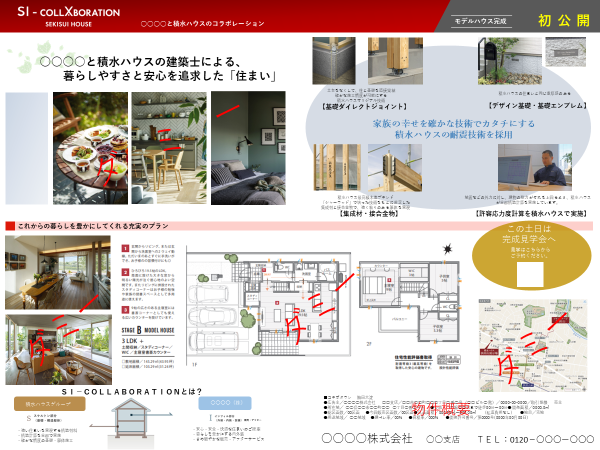 「S I－COLLABORATION」ロゴは
　切り取らずに、
DJ構法やその他技術については、
正確に記載をお願いいたします。

写真や画像は積水ハウス提供のものをご使用ください。
「耐震技術」「耐震性能」などを書いていただくと
分かりやすくなると思います。
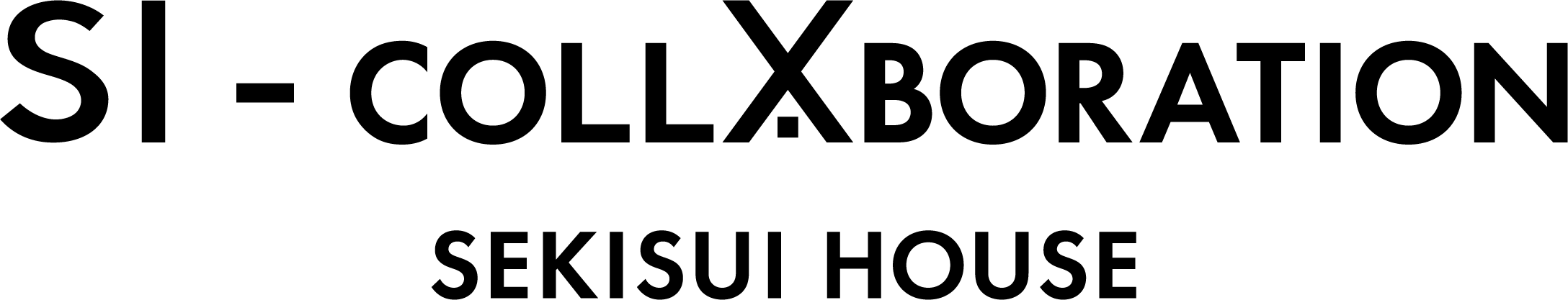 このままの形で使用いただくか、
各社様とのコラボレーションロゴを使用してください。
QRコードと書く場合は、
「ＱＲコードは株式会社デンソーウェーブの登録
　商標です」
と注釈をいれるか、「二次元コード」と表現して
ください。
完成見学会や建売販売広告の場合は、
実際の見学会の建物写真を使用してください。

完成前の場合は、完成予定CGパースとし、
「掲載の外観（内観）は完成予定CGパースです）」
等の注意書きをいれていただき、お客様に誤認が
生じない工夫をお願いいたします。

※間取りや仕様に誤解を生じることがない、小物
　等のイメージ写真は使用いただけます。
間取り図を掲載するときは、敷地図や外構図も入れて
いただくと、庭の広さが分かりやすくなります。

また、プランの特長も書いてあると、イメージがし
やすくなります！
「S=スケルトン」「I=インフィル」の説明は、
　各社の工事範囲に合わせた文言に調整をお願いします。

　表現方法等お困りの場合は、ご相談ください。
構造現場見学会、モデルハウス見学会であっても、
今後の販売を予定する表現が含まれるときは、
物件概要の掲載を推奨します。
202404
ロゴや商標、画像の取り扱いについて
積水ハウス　ＳＩ戦略室
【参考】これまでに指摘が多かった事案のご紹介
①　クリアスペースが確保されていない。
　　クリアスペース内に文字や画像をかぶせる。
　
　　カラーバージョンも、クリアスペースを守っていただけます
　　ようお願いいたします。
　（詳細は、別紙ロゴガイドラインをご確認ください）
②　積水ハウスのロゴの単独使用
　
　　積水ハウスのロゴは、「S I－COLLABORATION」ロゴとの組み合わせ時のみ
　　ご使用いただけます。
　　それ以外のときは、「積水ハウス」「SEKISUI　HOUSE」と直打ちにて
　　ご対応ください。
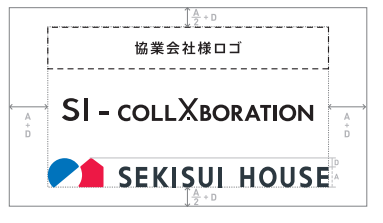 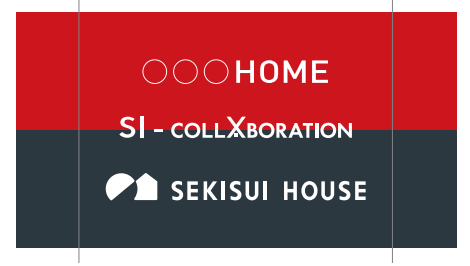 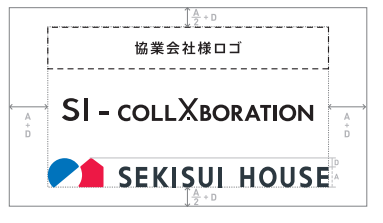 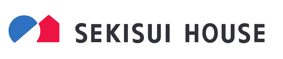 ④「DJ構法」を「S I構法」と書く。

　「S I構法」というのはありませんので、ご注意ください。
③「S I－COLLABORATION」を「S I」と略して表現する。

　　略さないようにお願いいたします。
202404